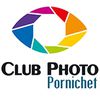 Bilan Expo 2022
20 Juin 2022
1
Bilan Expo 2022
29 Avril au 8 Mai (10 jours dont 2 week-end)
Thème Reflets en Regards
55 œuvres exposées (sur 115 reçues)
33 adhérents
636 visiteurs
Participation de 420 visiteurs au concours (66%)
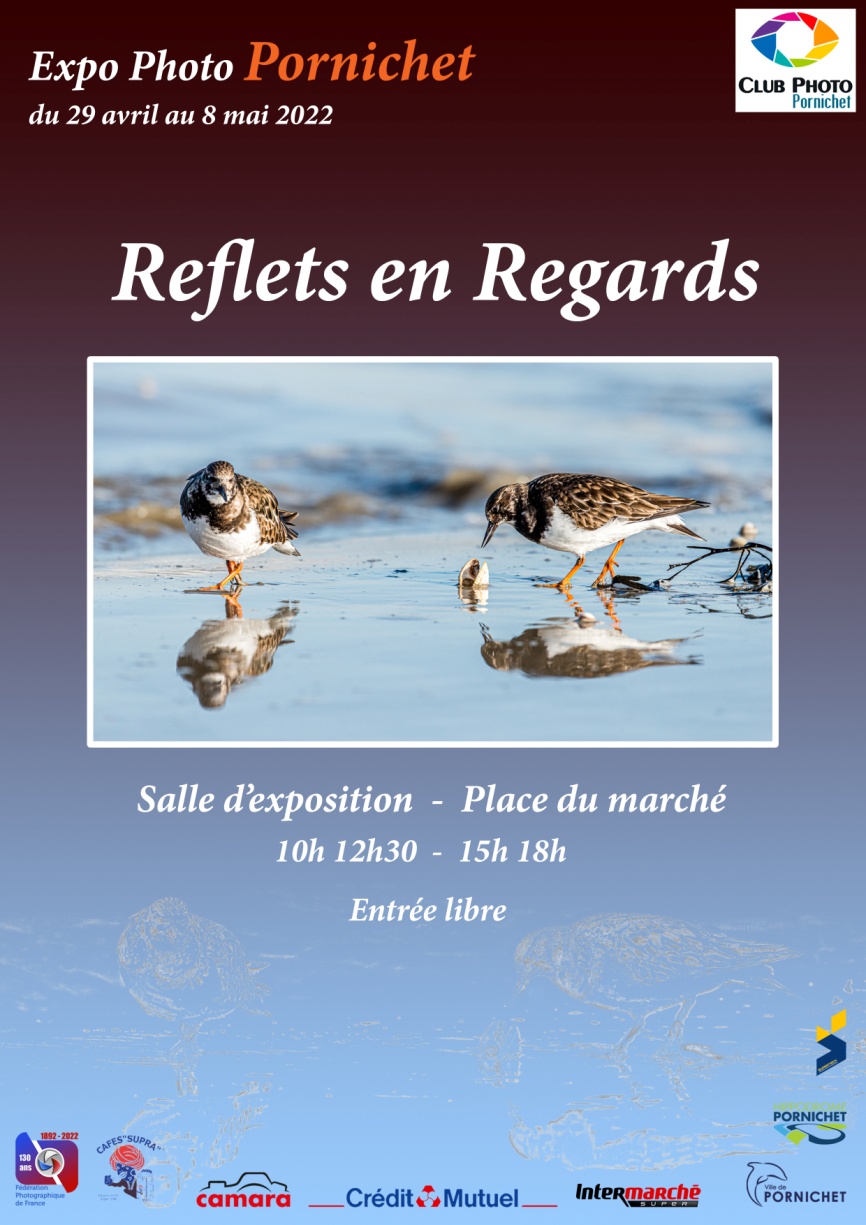 2
Bilan Expo 2022 – Points forts
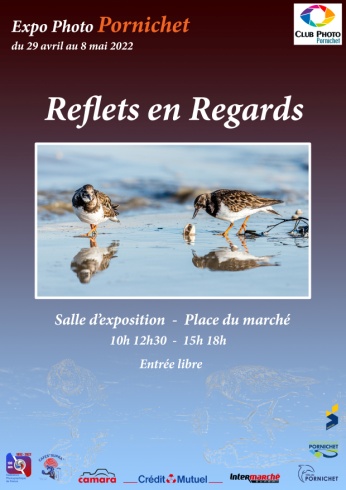 Choix du thème (simple, accessible pour les adhérents et compréhensible/attirant pour les visiteurs)
2 week-ends pour l’expo
Belle salle, belle exposition, éclairage soigné (ne pas allumer l’éclairage du milieu des pièces)
Réglage des spots avec l’agent de la municipalité le premier jour
Scénographie
L’absence de panneaux centraux améliore la circulation et la visibilité, le nombre de visiteurs simultanés, la convivialité pendant le vernissage et l’accès aux handicapés
3 panneaux correspondant à un total de 6 photos on été installés au fond la pièce
Pour l’avenir, un quatrième peut être ajouté ce qui permettrait d’avoir un total maximum de 58 photos
Qualité et tirage des photos : la qualité globale de l’expo s’améliore d’année en année
La normalisation des tailles et des formats des photos a été perçue comme un plus
Organisation
Qualité de l’affiche, et mise en place de l’affiche sur le mur à l’intérieur
Meilleure participation des exposants à l’installation, aux permanences et au démontage
2 photos maximum par exposant dans la mesure du possible
Affichage sur panneaux numériques de la ville (à demander à nouveau en 2023)
La reprise du concours
Le diaporama
3
Merci !
4